CHÀO MỪNG CẢ LỚP ĐẾN VỚI BÀI HỌC MỚI!
KHỞI ĐỘNG
Nếu một quả bóng được thả rơi tự do từ đài quan sát trên sân thượng của tòa nhà Landmark 81 (Thành phố Hồ Chí Minh) cao 461,3 m xuống mặt đất. Có tính được vận tốc của quả bóng khi nó chạm đất hay không? (Bỏ qua sức cản không khí).
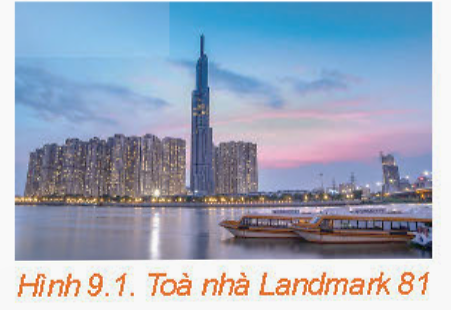 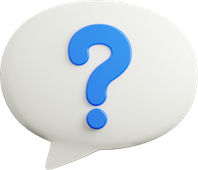 CHƯƠNG IX. ĐẠO HÀM
BÀI 31. ĐỊNH NGHĨA VÀ 
Ý NGHĨA CỦA ĐẠO HÀM
NỘI DUNG BÀI HỌC
Một số bài toán dẫn đến khái niệm đạo hàm
1
2
Đạo hàm của hàm số tại một điểm
Đạo hàm của hàm số trên một khoảng
3
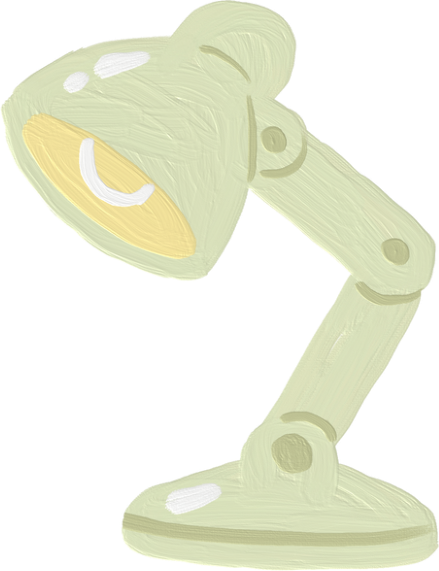 4
Ý nghĩa hình học của đạo hàm
1. Một số bài toán dẫn đến khái niệm đạo hàm
a) Vận tốc tức thời của một vật chuyển động thẳng
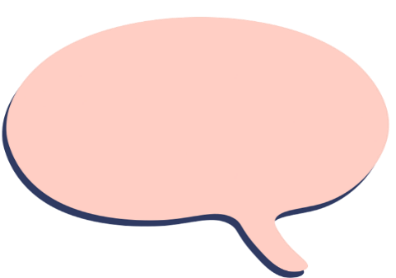 Giải:
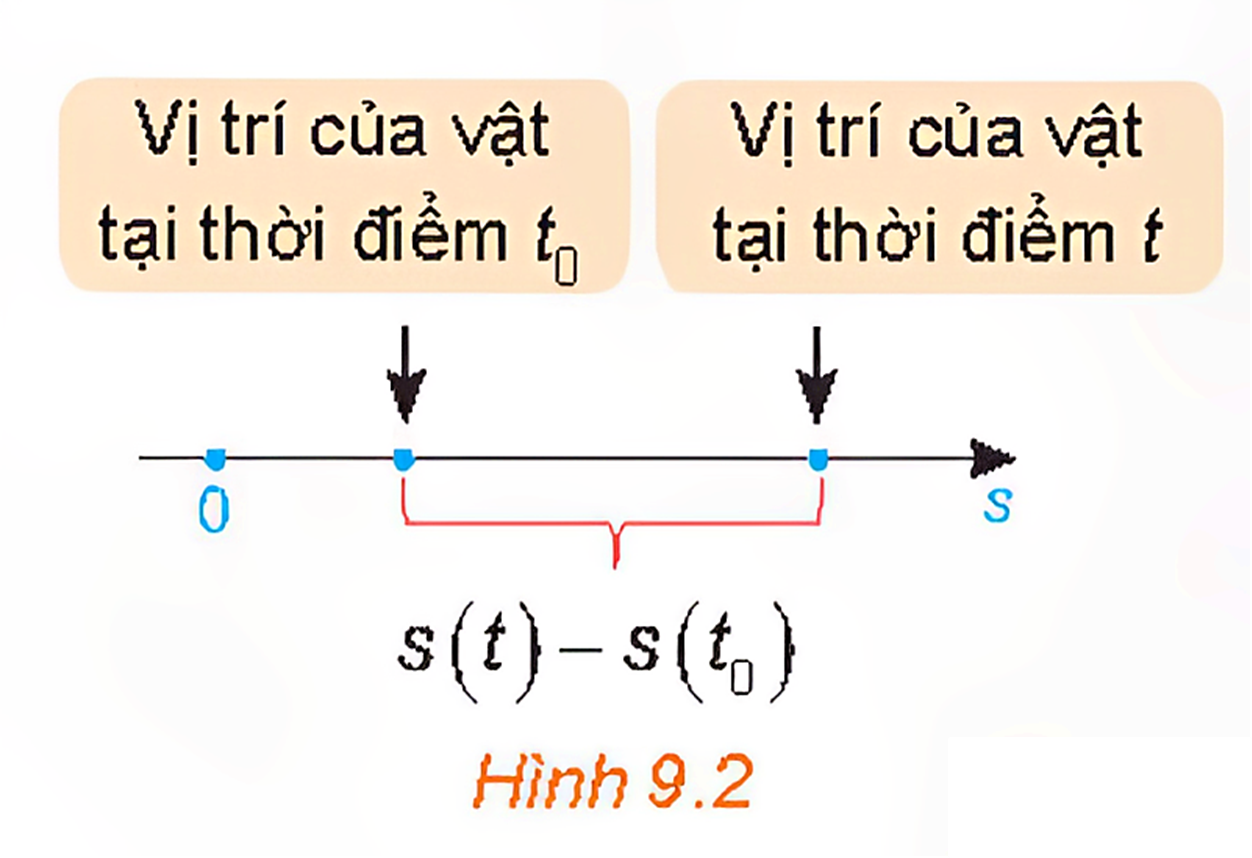 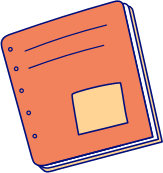 a) Vận tốc tức thời của một vật chuyển động thẳng
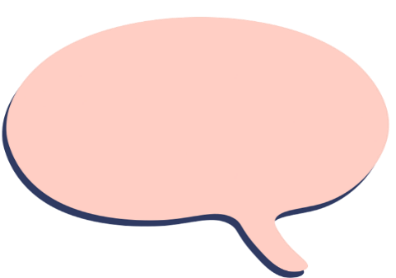 Giải:
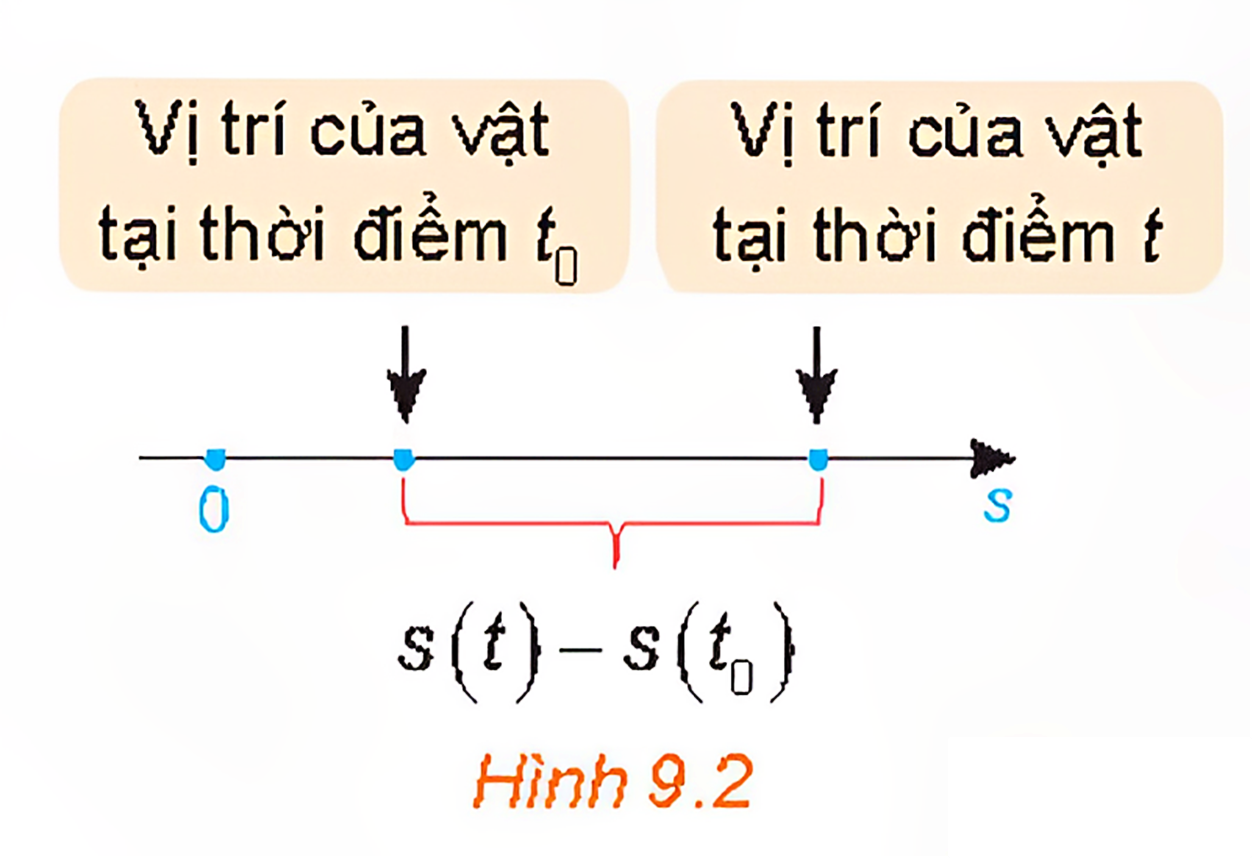 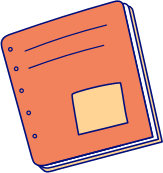 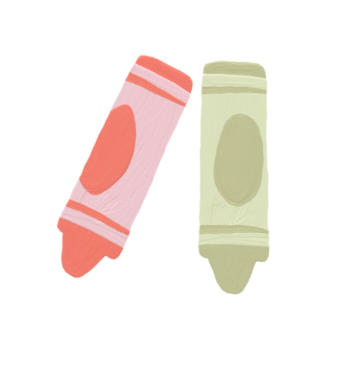 b) Cường độ tức thời
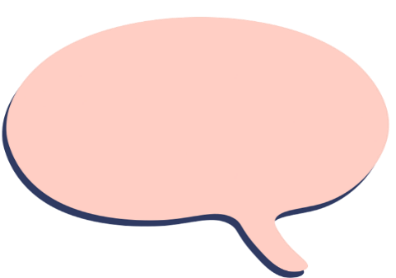 Giải:
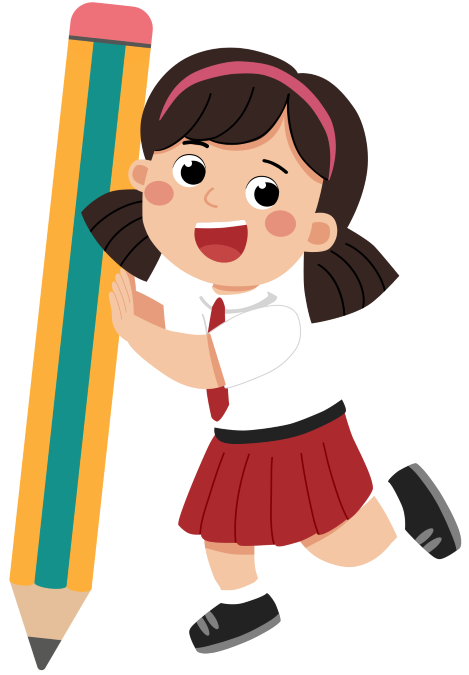 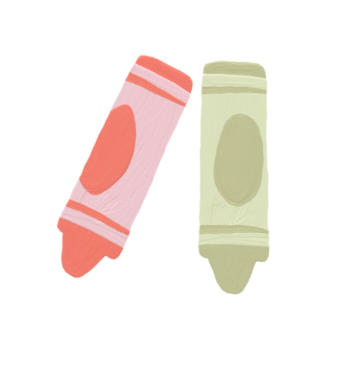 b) Cường độ tức thời
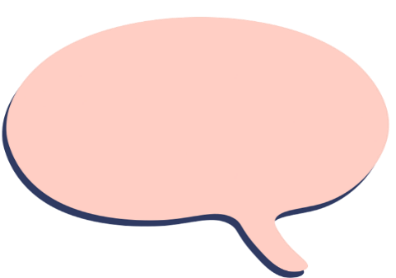 Giải:
Nhận xét
2. Đạo hàm của hàm số tại một điểm
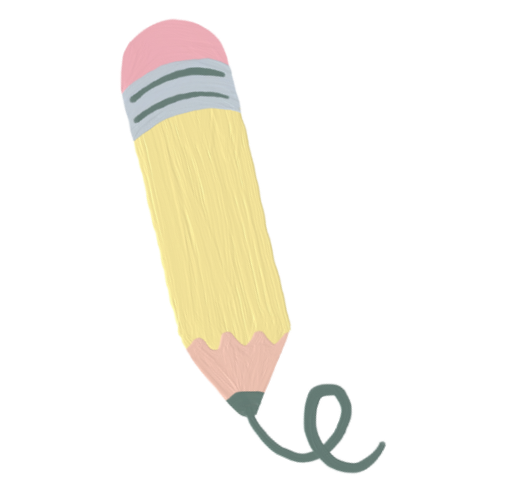 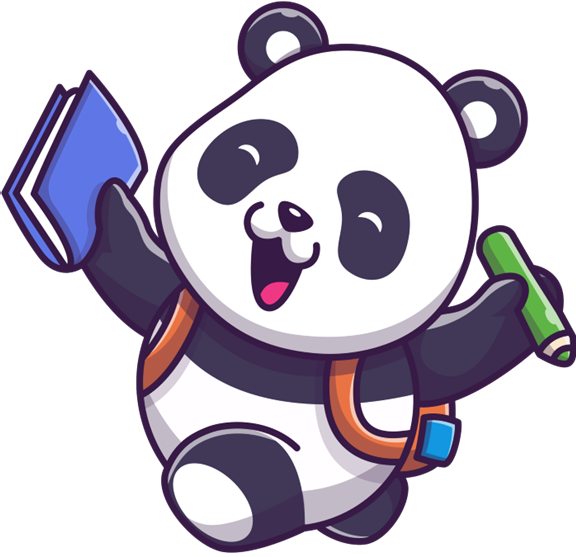 Chú ý
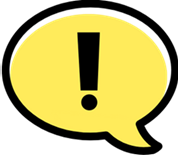 Ví dụ 1
Giải:
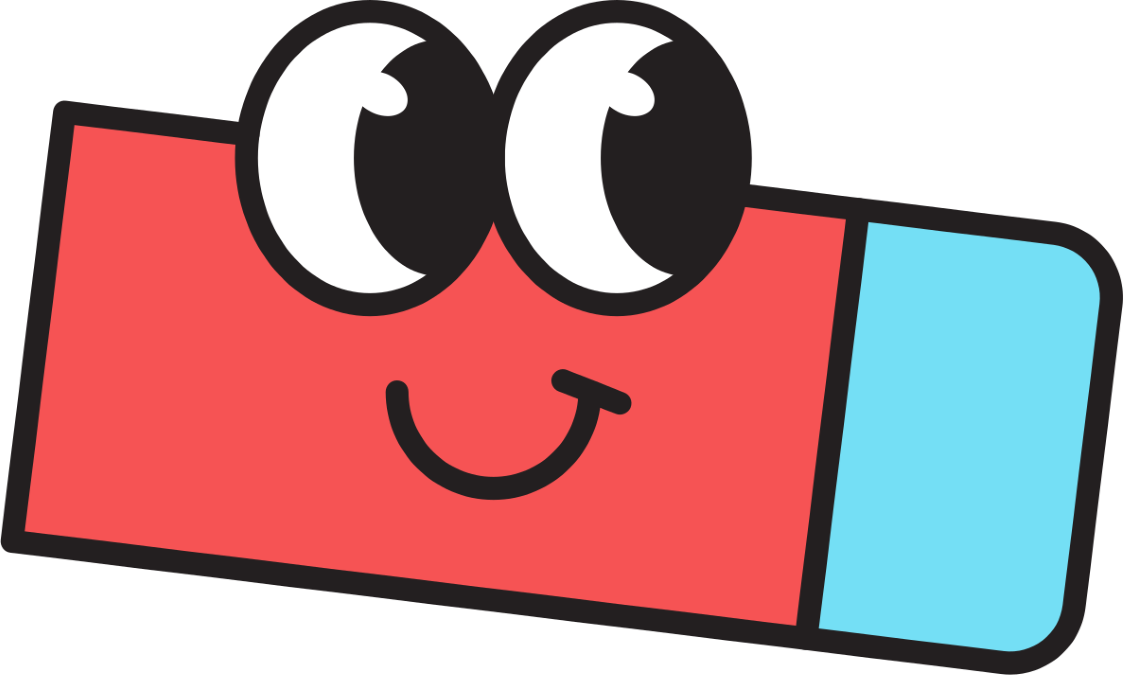 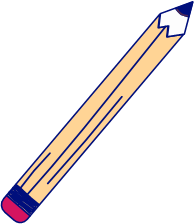 Chú ý
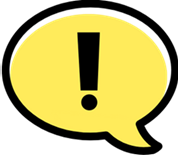 Luyện tập 1
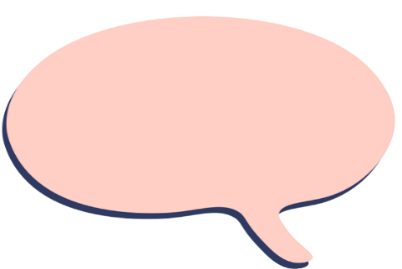 Giải:
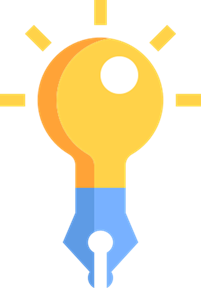 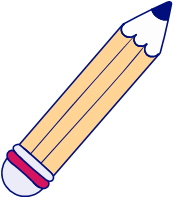 3. Đạo hàm của hàm số 
trên một khoảng
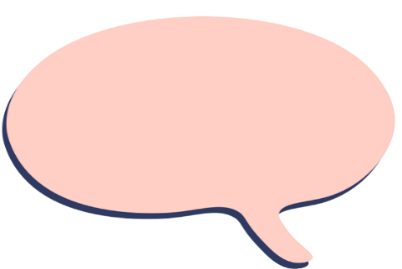 Giải:
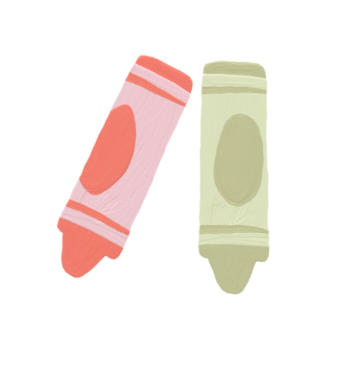 Kết luận
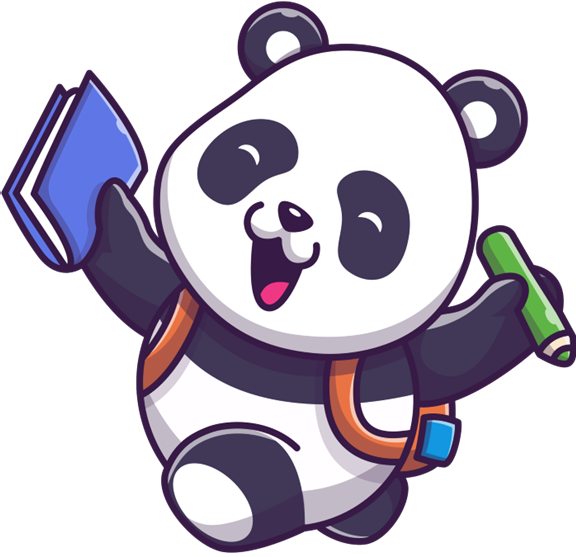 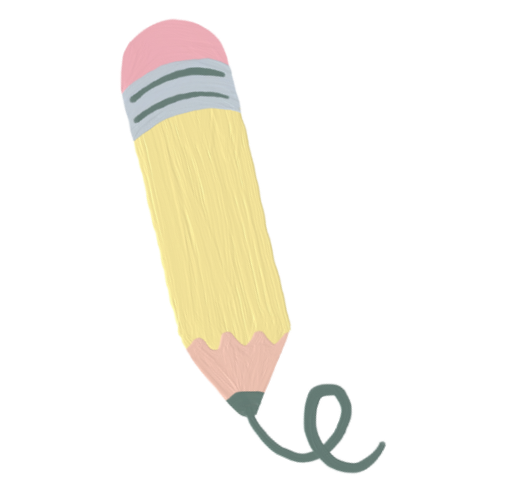 Ví dụ 2
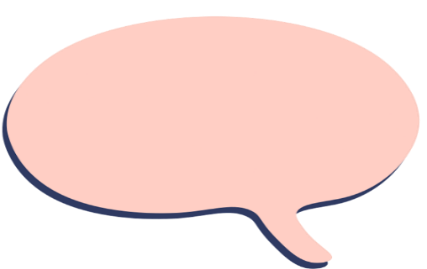 Giải:
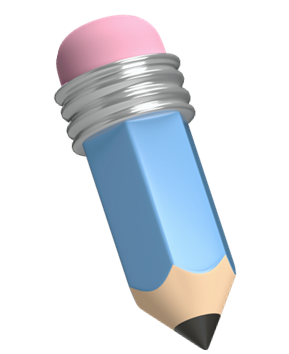 Chú ý
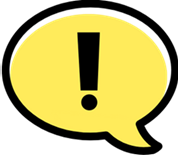 Giải bài toán trong tình huống mở đầu (bỏ qua sức cản của không khí và làm tròn kết quả đến chữ số thập phân thứ nhất).
Ví dụ 3
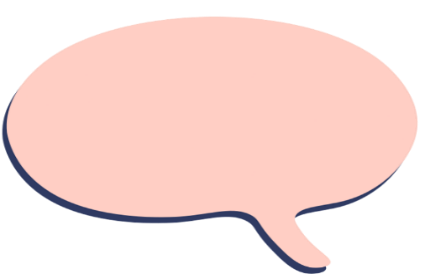 Giải:
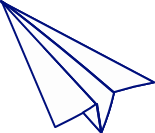 Luyện tập 2
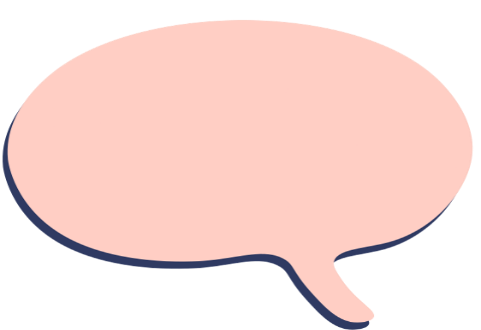 Giải:
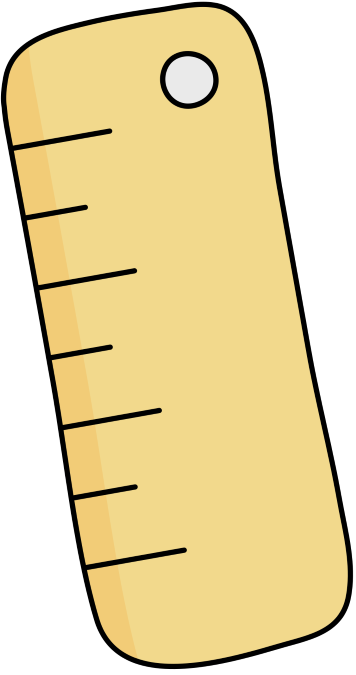 Luyện tập 2
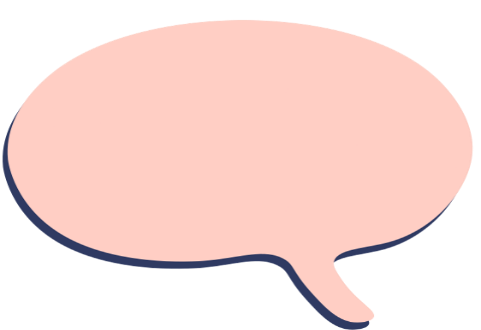 Giải:
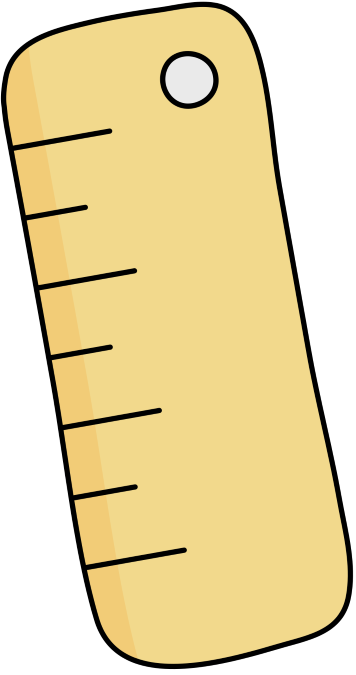 4. Ý nghĩa hình học 
của đạo hàm
a) Tiếp tuyến của đồ thị hàm số
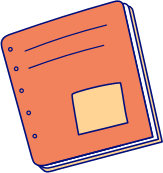 HĐ4. Nhận biết tiếp tuyến của đồ thị hàm số
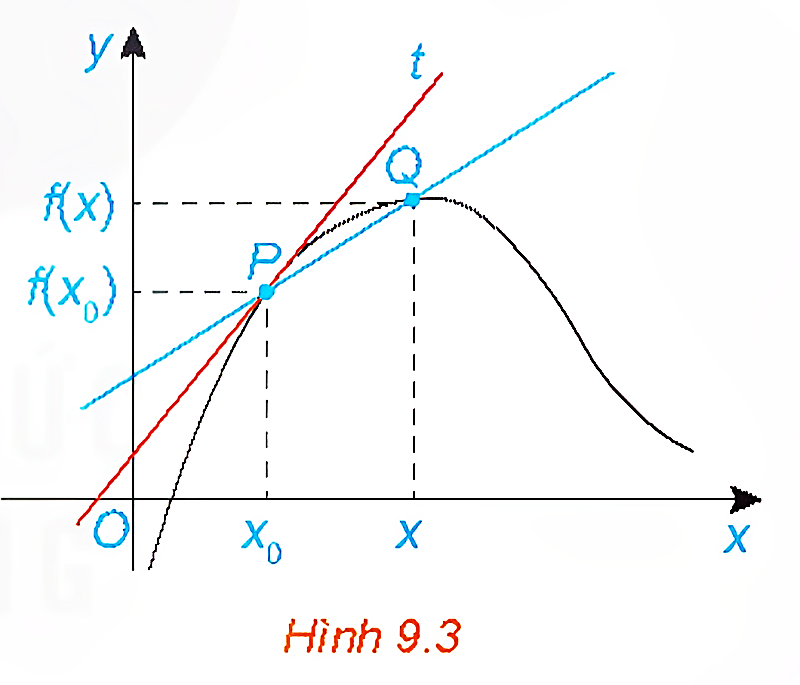 a) Tiếp tuyến của đồ thị hàm số
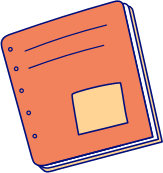 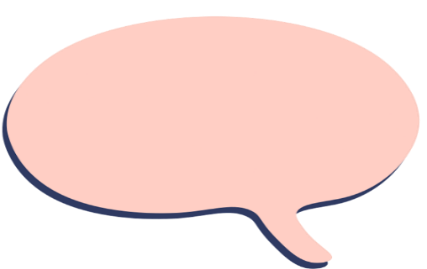 Giải:
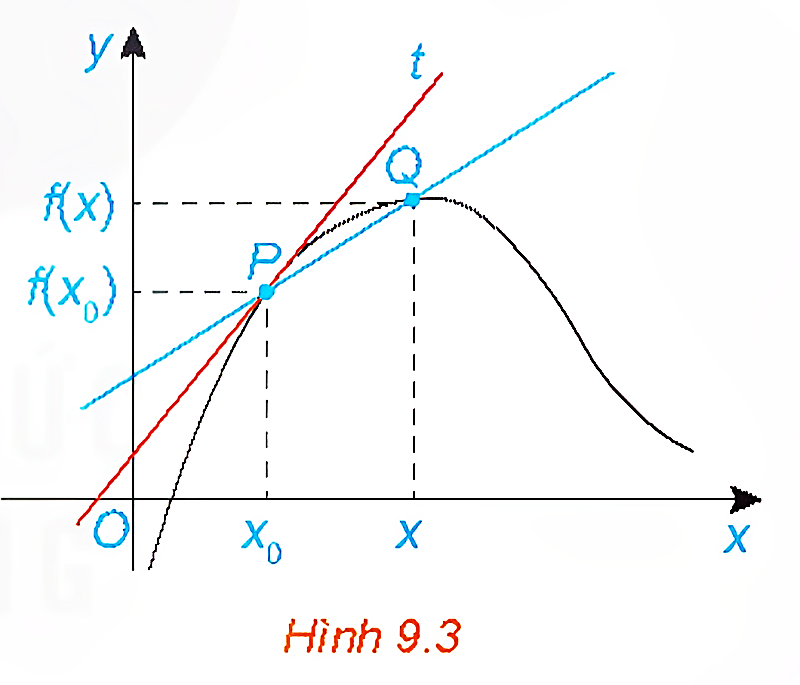 Kết luận
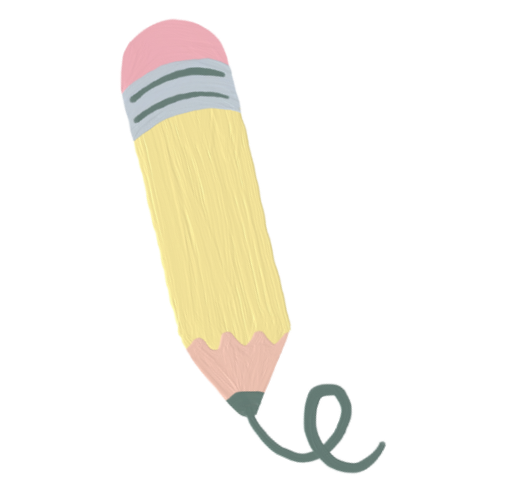 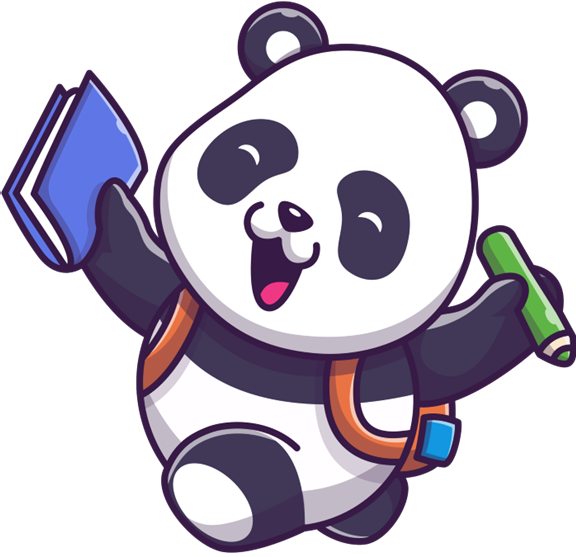 Nhận xét
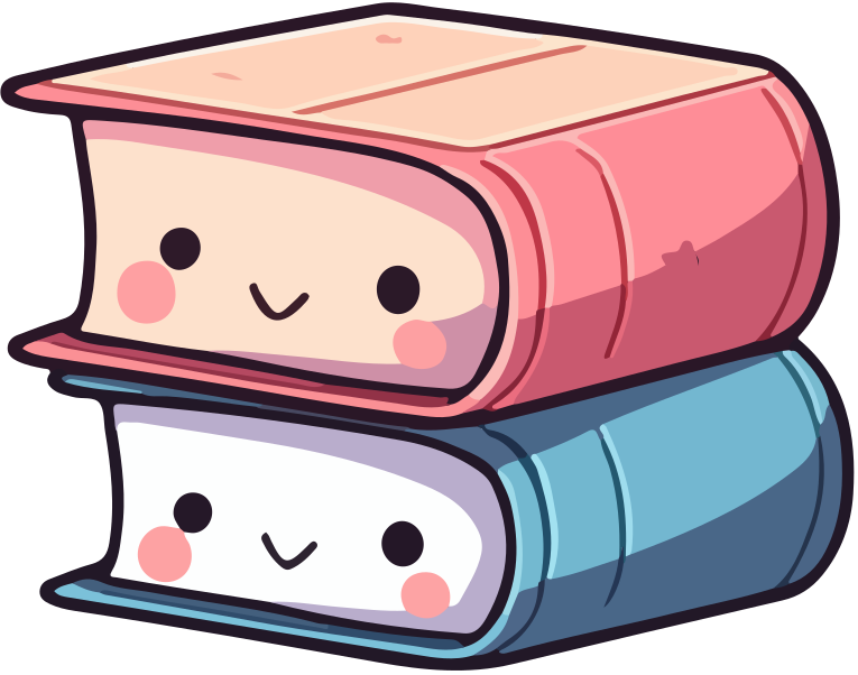 Ví dụ 4
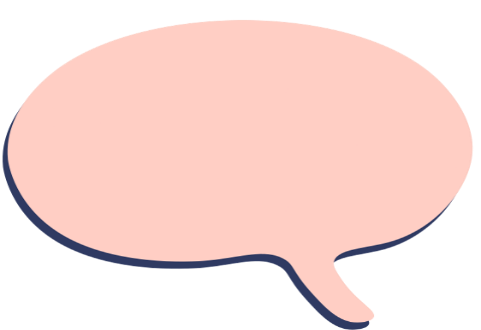 Giải:
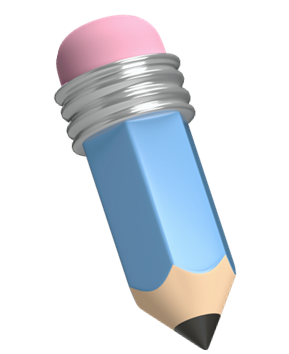 Luyện tập 3
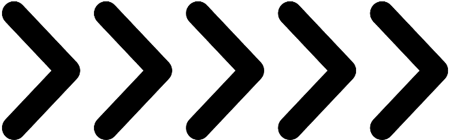 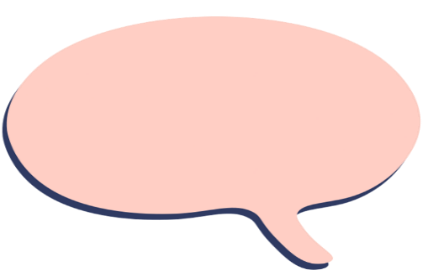 Giải:
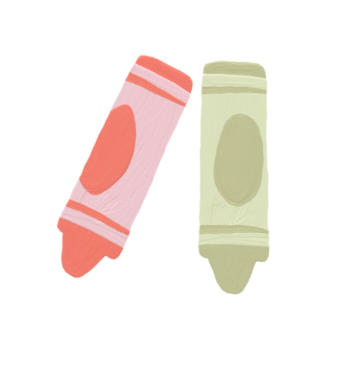 b) Phương trình tiếp tuyến
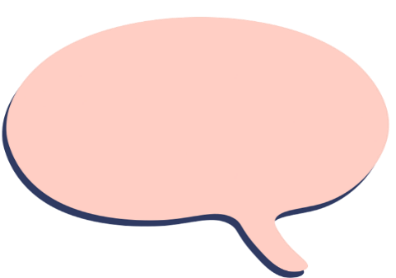 Giải:
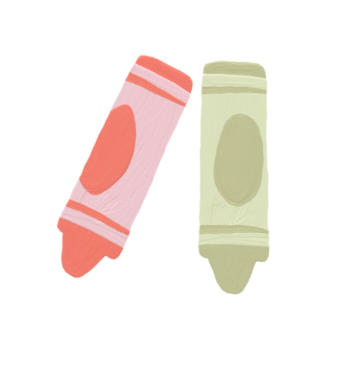 b) Phương trình tiếp tuyến
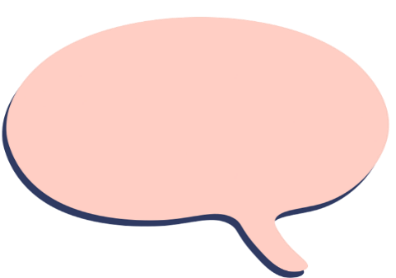 Giải:
Kết luận
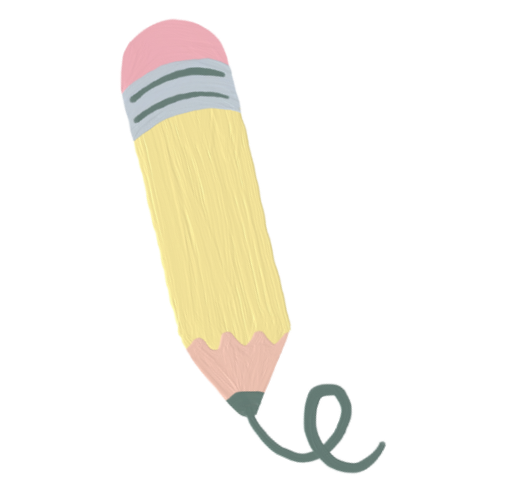 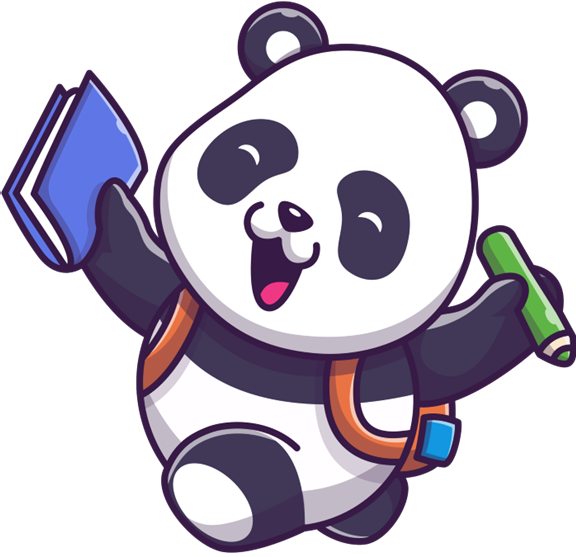 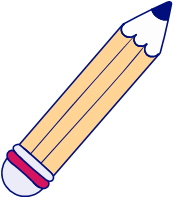 Ví dụ 5
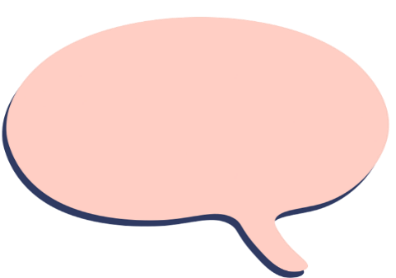 Giải:
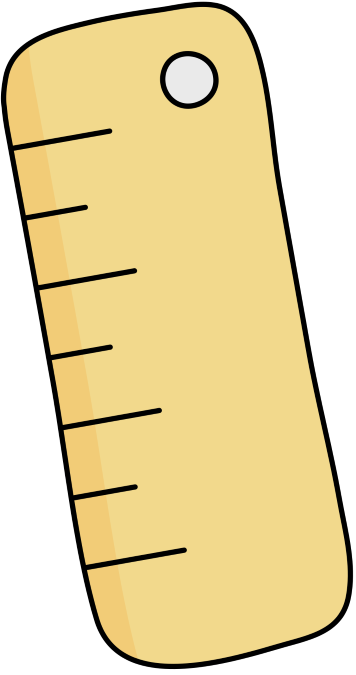 Luyện tập 4
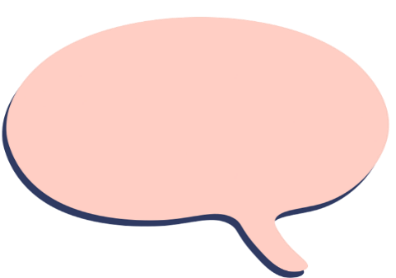 Giải:
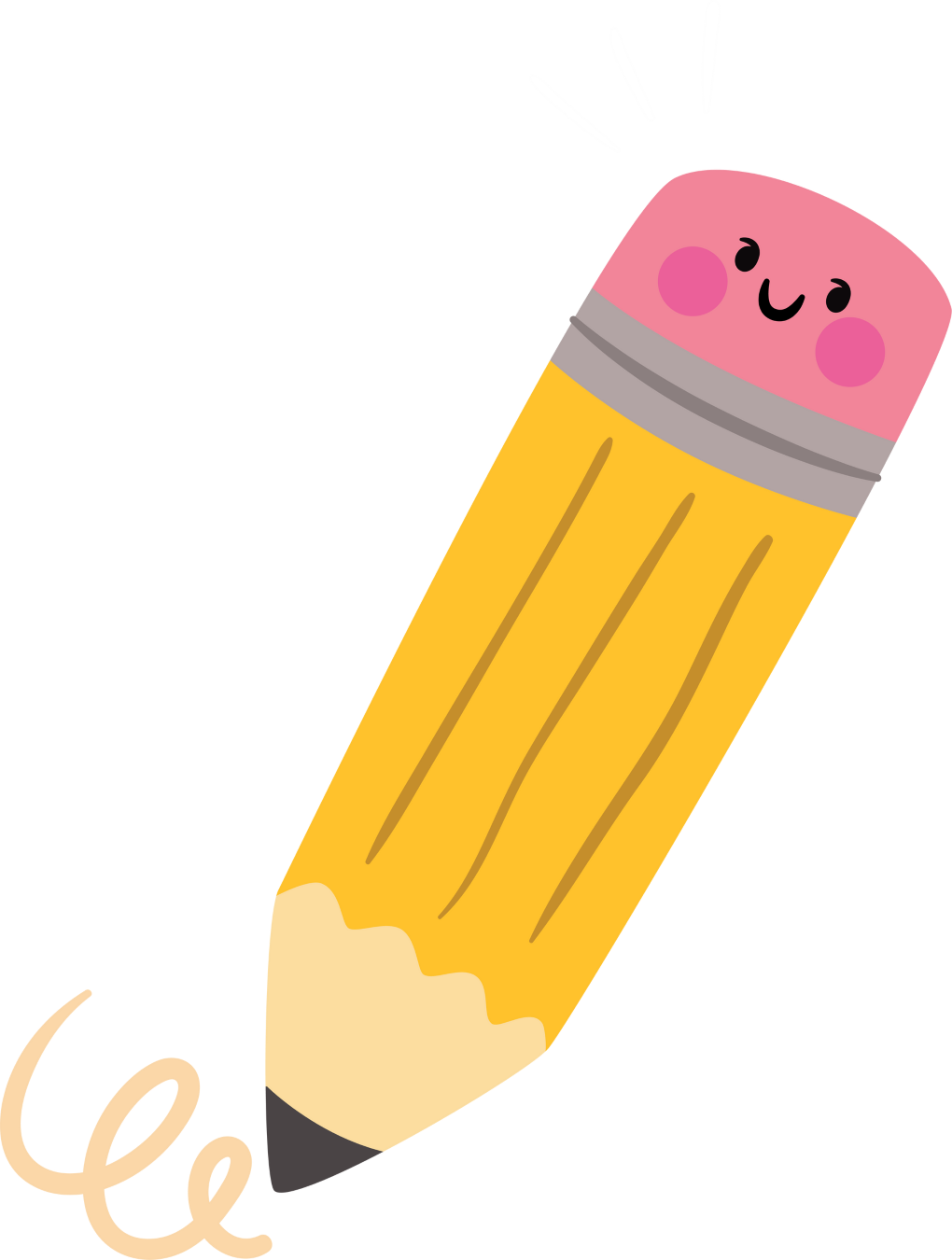 Vận dụng
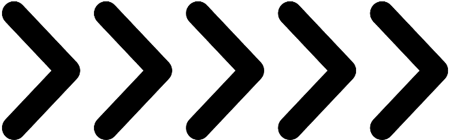 Người ta xây dựng một cây cầu vượt giao thông hình parabol nối hai điểm có khoảng cách là 400 m (H.9.4). Độ dốc của mặt cầu không vượt quá 10o (độ dốc tại một điểm được xác định bởi góc giữa phương tiếp xúc với mặt cầu và phương ngang như Hình 9.5). Tính chiều cao giới hạn từ đỉnh cầu đến mặt đường (làm tròn kết quả đến chữ số thập phân thứ nhất).
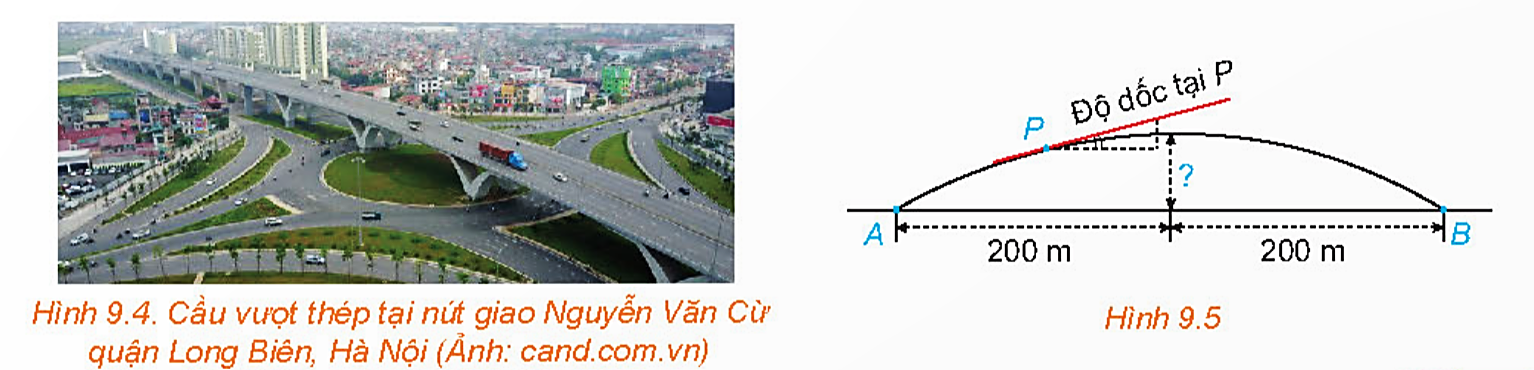 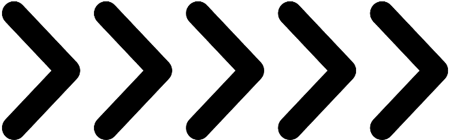 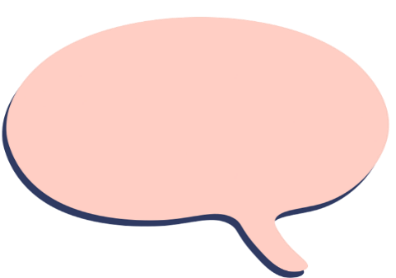 Giải:
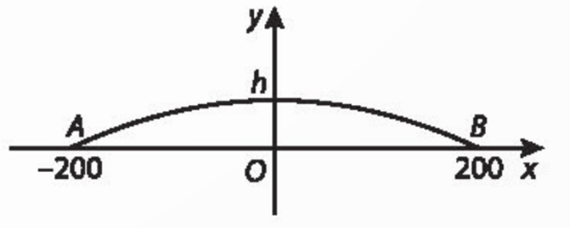 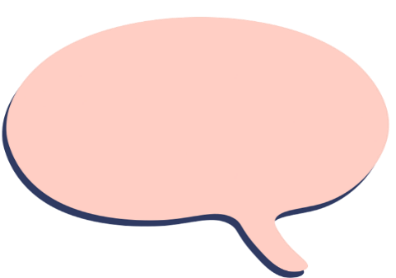 Giải:
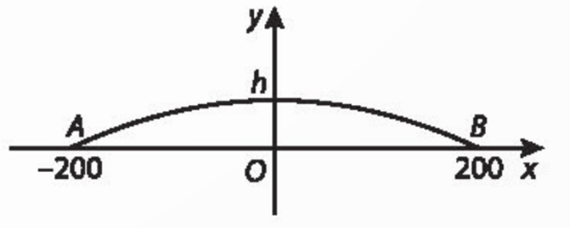 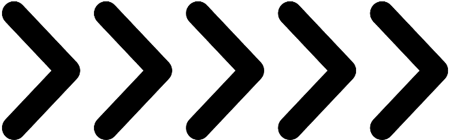 LUYỆN TẬP
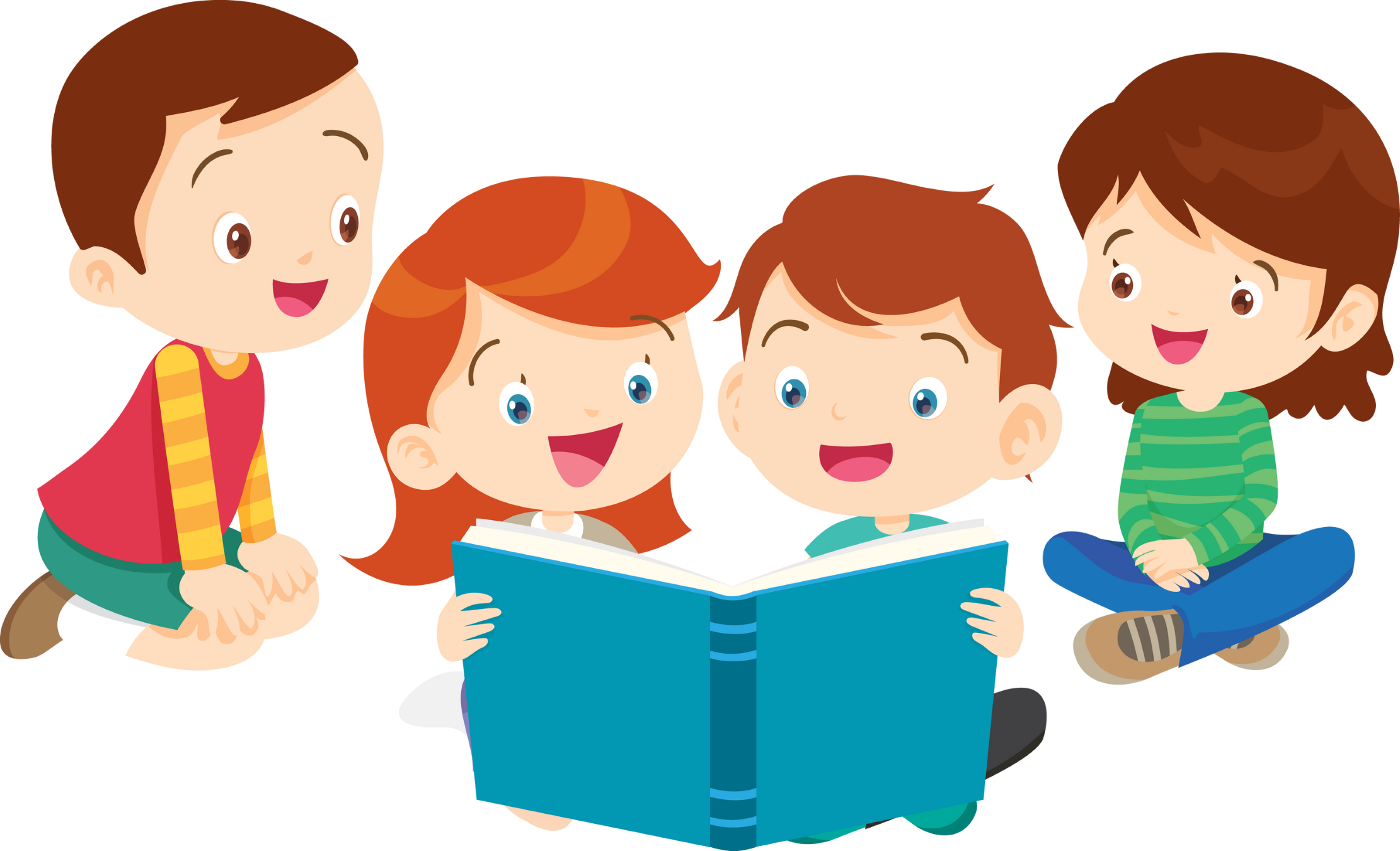 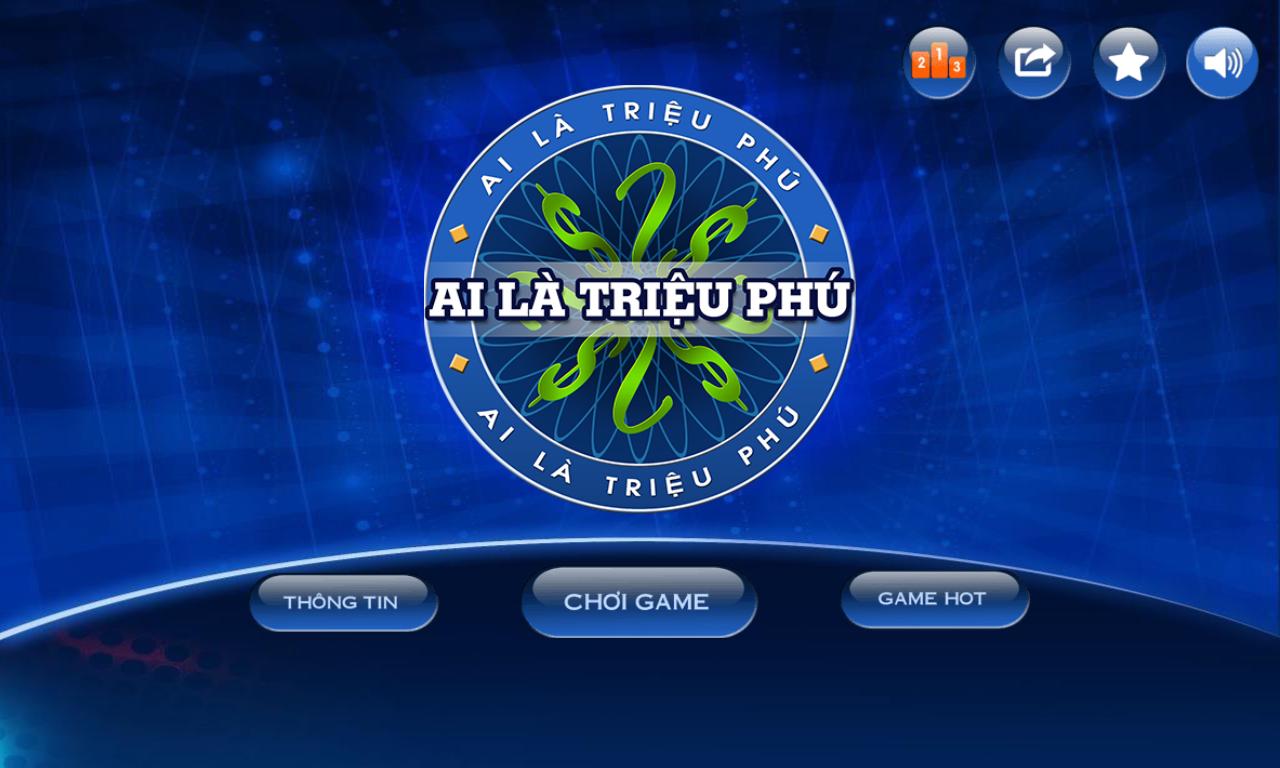 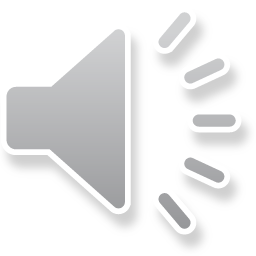 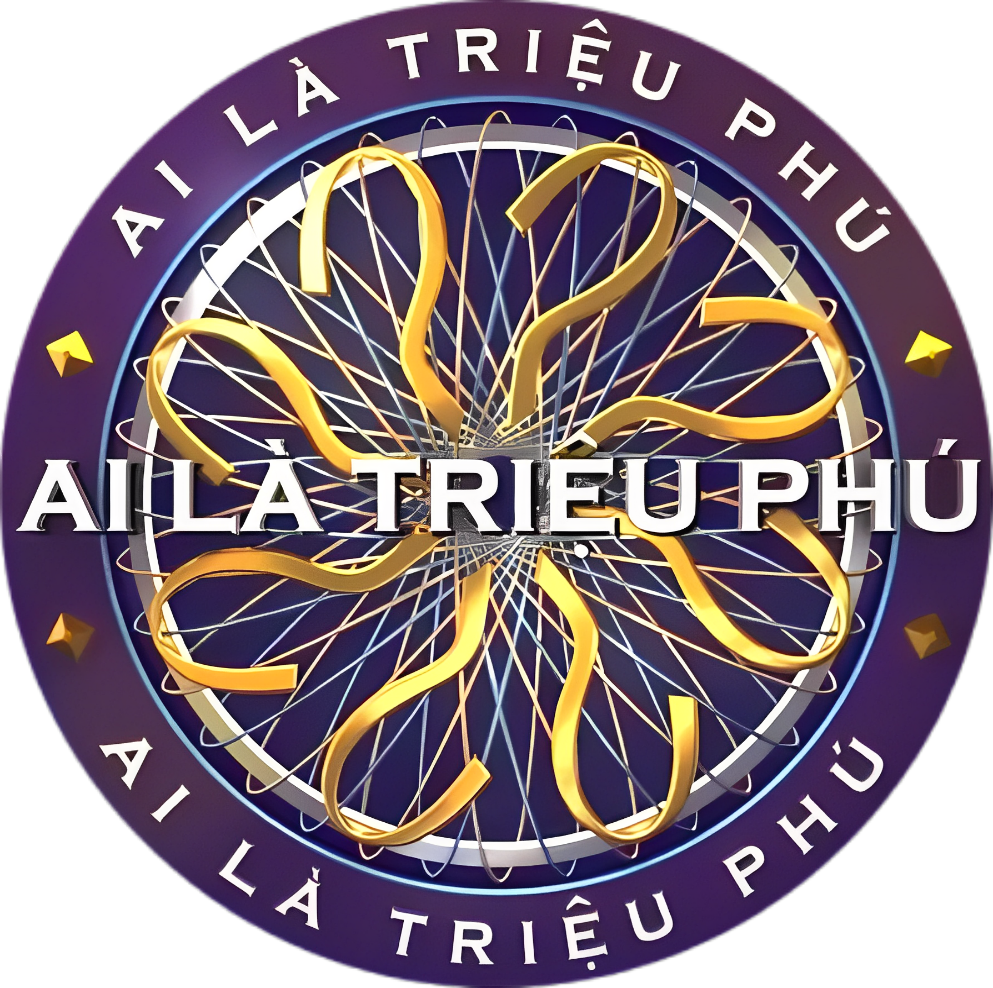 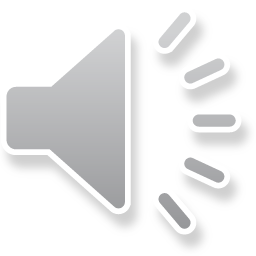 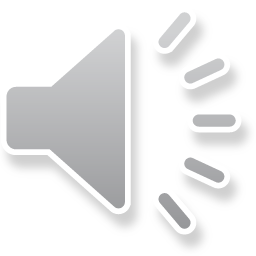 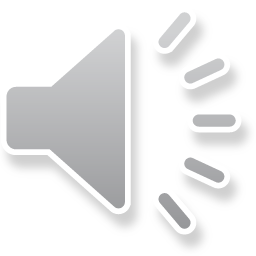 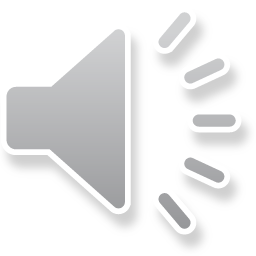 [Speaker Notes: Để hiển thị đáp án, các thầy cô bấm vào chữ cái màu vàng]
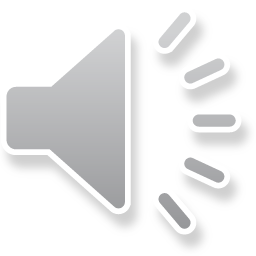 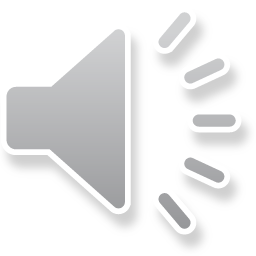 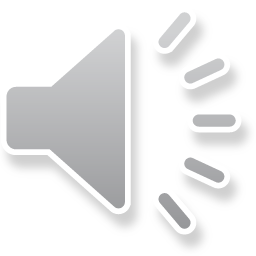 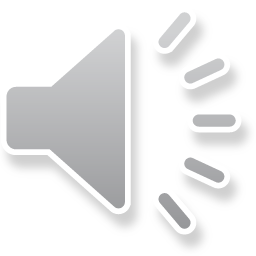 [Speaker Notes: Để hiển thị đáp án, các thầy cô bấm vào chữ cái màu vàng]
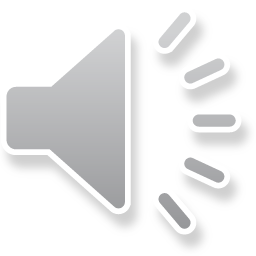 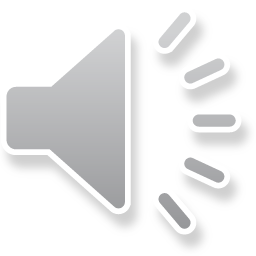 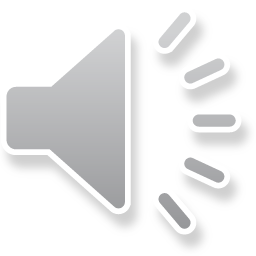 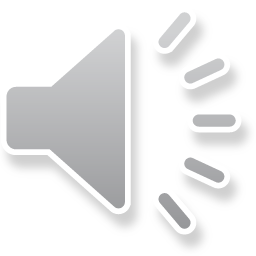 [Speaker Notes: Để hiển thị đáp án, các thầy cô bấm vào chữ cái màu vàng]
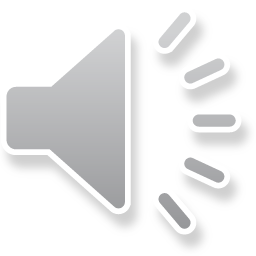 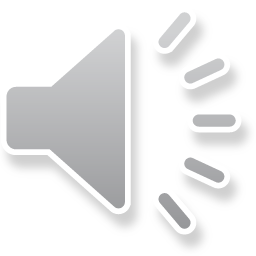 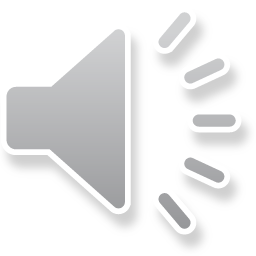 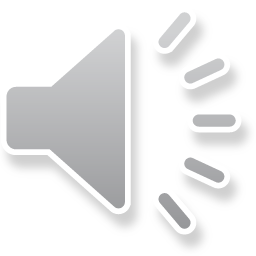 [Speaker Notes: Để hiển thị đáp án, các thầy cô bấm vào chữ cái màu vàng]
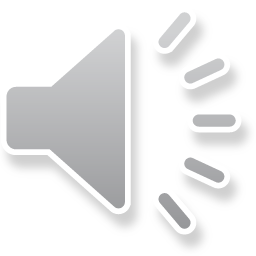 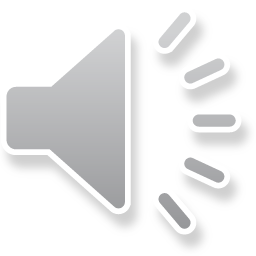 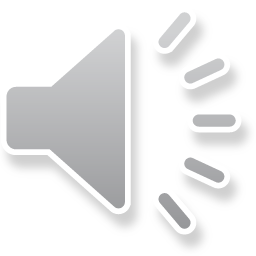 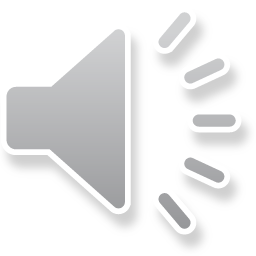 [Speaker Notes: Để hiển thị đáp án, các thầy cô bấm vào chữ cái màu vàng]
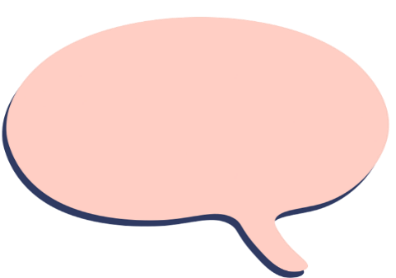 Giải:
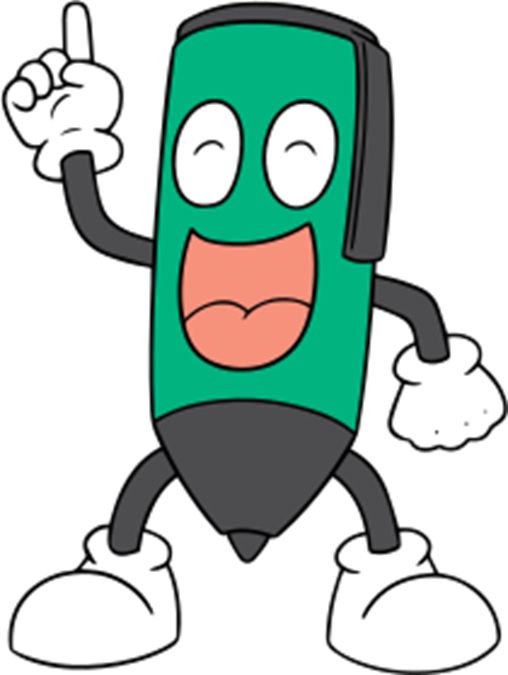 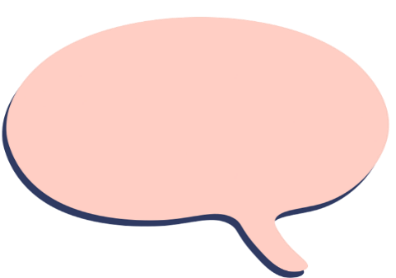 Giải:
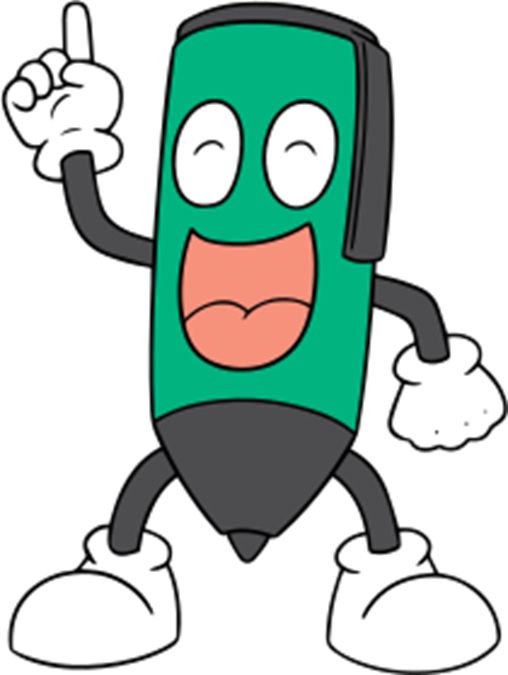 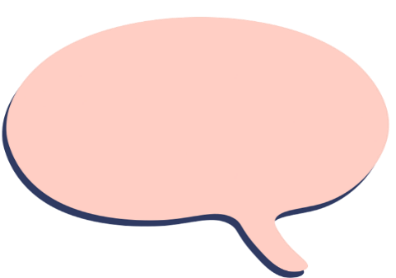 Giải:
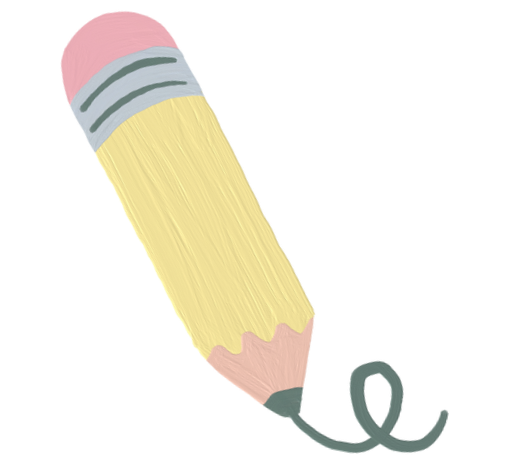 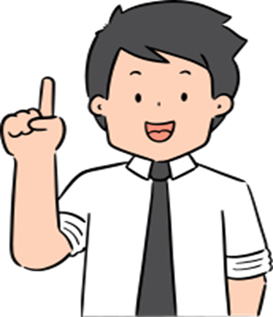 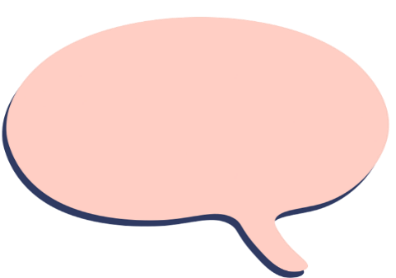 Giải:
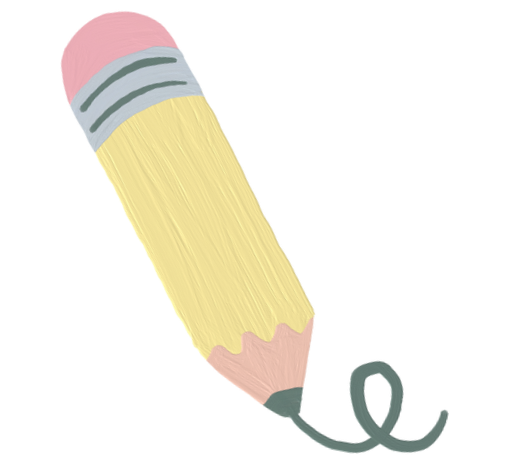 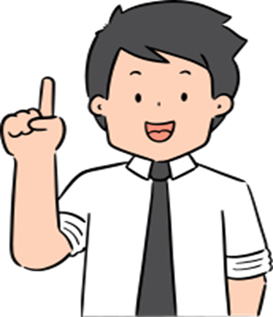 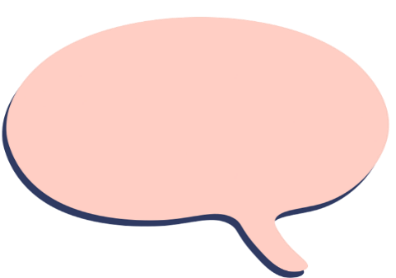 Giải:
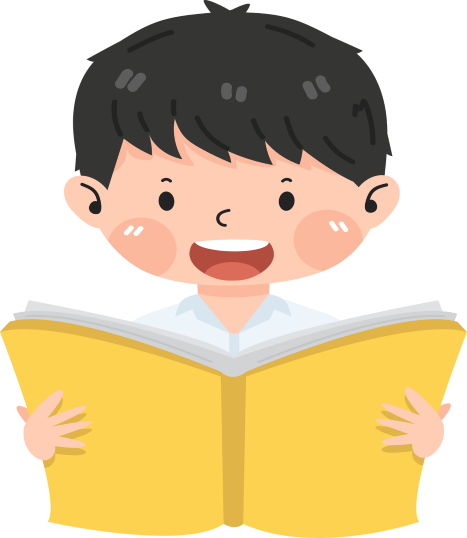 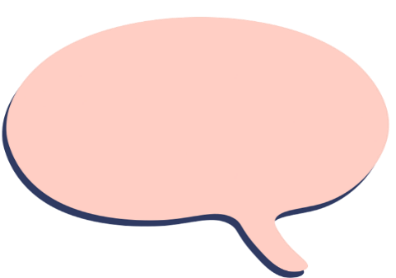 Giải:
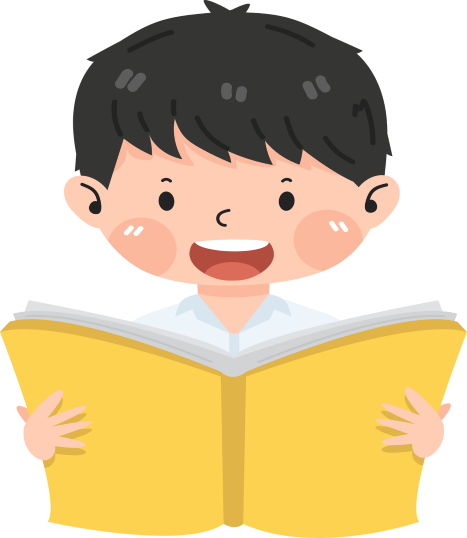 VẬN DỤNG
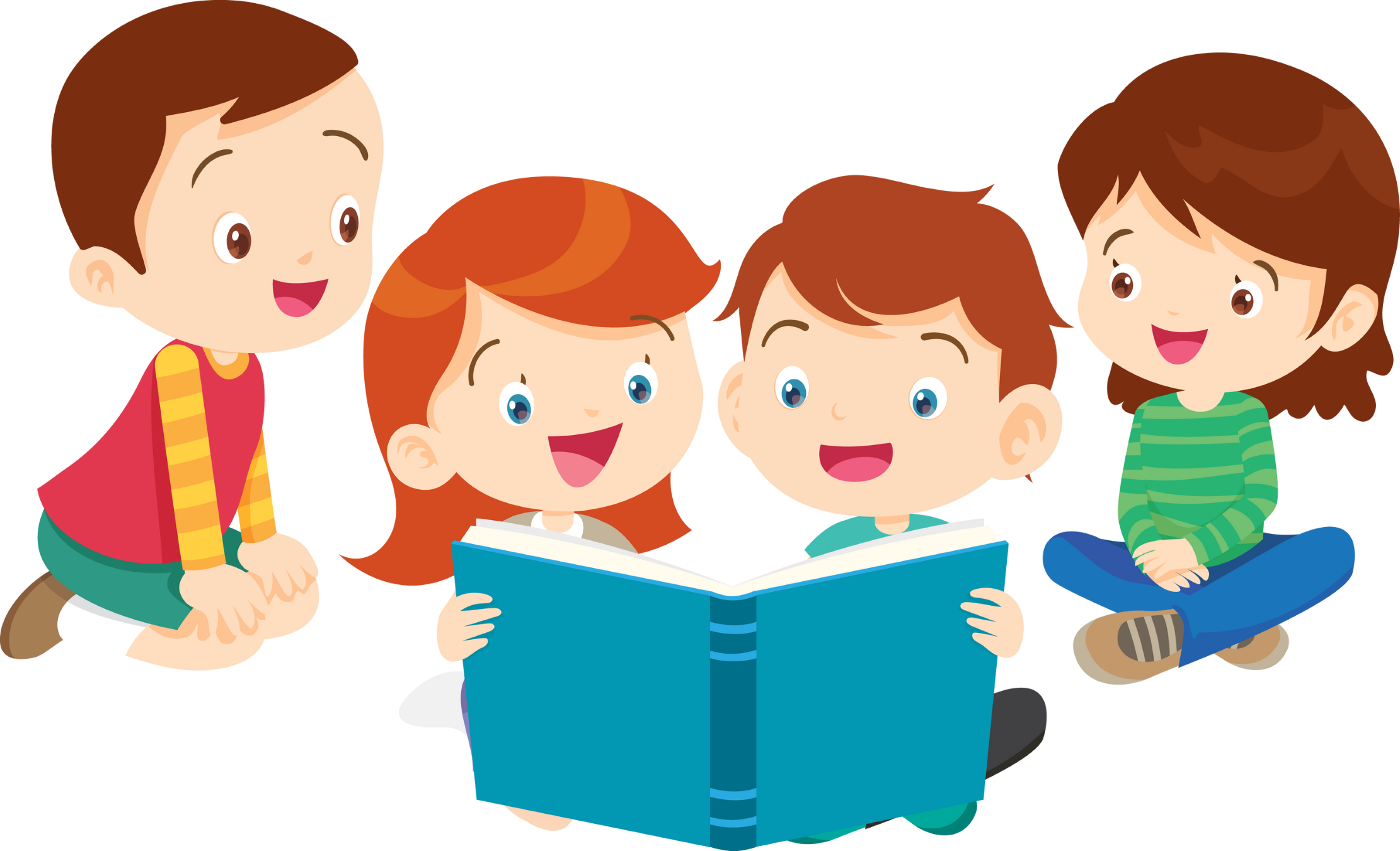 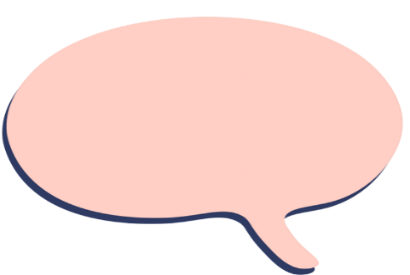 Giải:
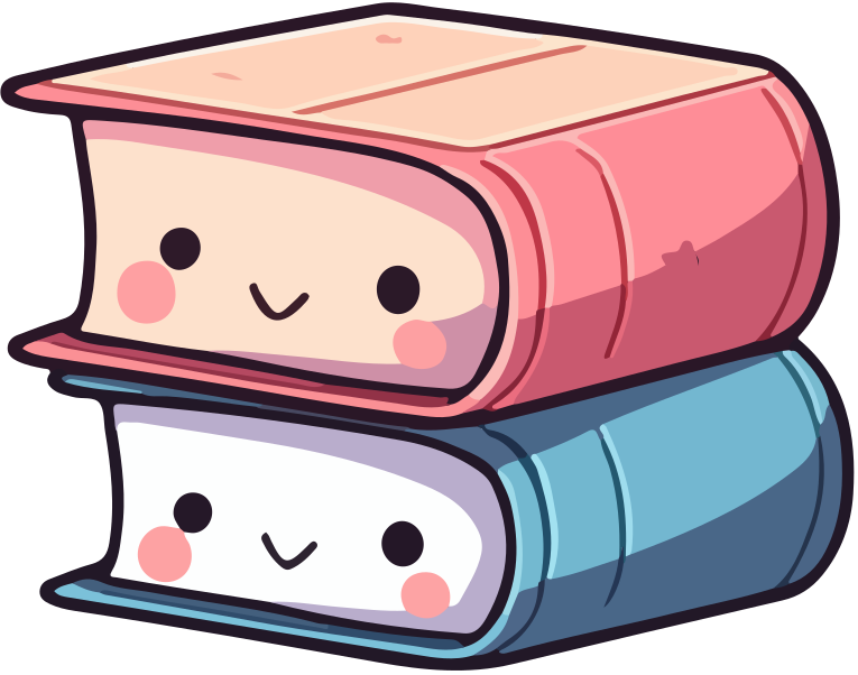 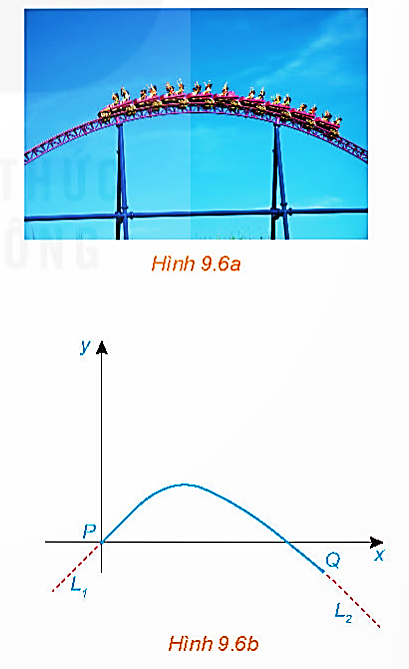 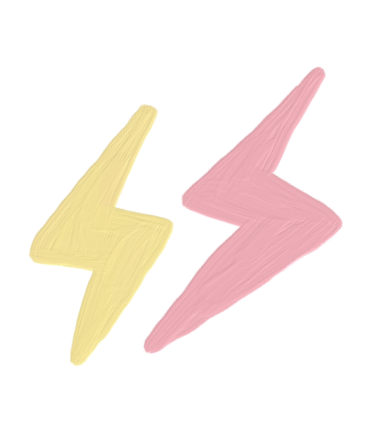 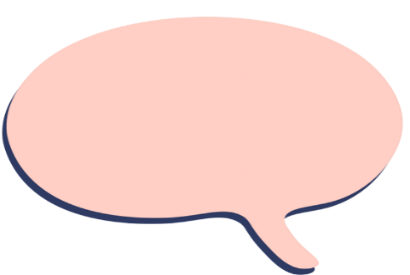 Giải:
HƯỚNG DẪN VỀ NHÀ
01
Ôn lại các kiến thức đã học trong bài
02
Hoàn thành các bài tập trong SBT
03
Chuẩn bị bài sau - Bài 32. Các quy tắc tính đạo hàm
HẸN GẶP LẠI CÁC EM TRONG TIẾT HỌC SAU!
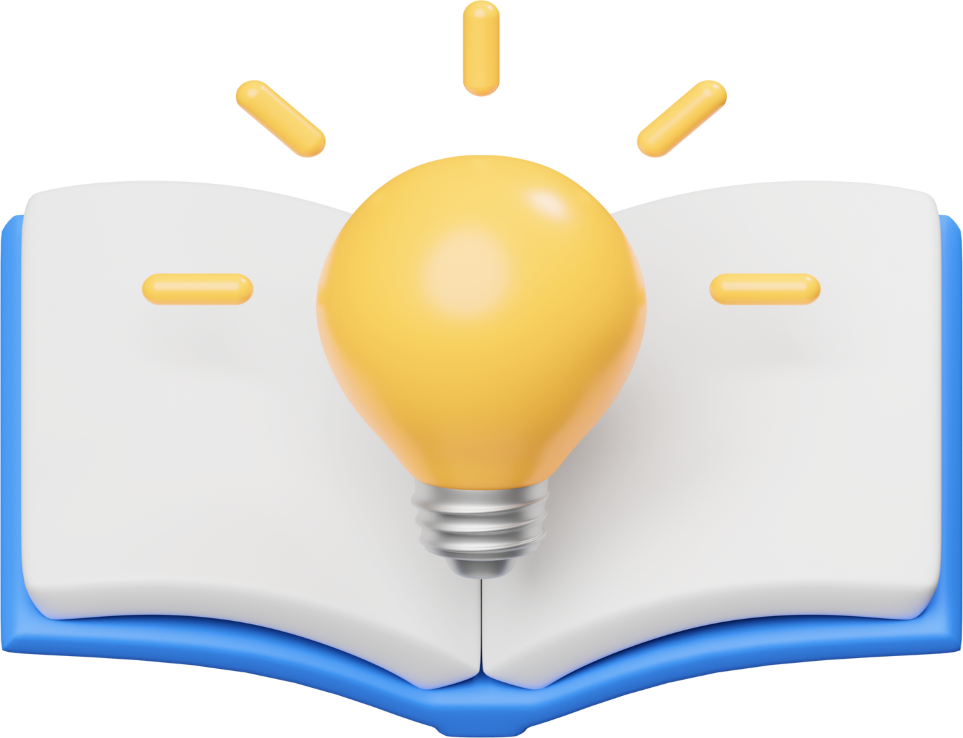